Fyzika za technikou atletických disciplín
Tomáš Suchánek
V přednášce se dozvíte:
Jak na fyzikální výzkum
Co je to model
Kuchařka výzkumu
Výzkumná otázka 1: Má sprintující Usain Bolt větší výkon než topinkovač?
Výzkumná otázka 2:Jaký je rozdíl mezi letem skokana a letem oštěpu?
Co si z přednášky odnést?
27.01.2022
Dopplerův MaFIn
2
Co znamená ve fyzice slovo model
Model = zjednodušená představa skutečnosti
Všechny modely jsou špatně. 
Některé modely jsou užitečné.
Umění je lež, která nám pomáháuvědomit si pravdu. (Picasso) 
Model je lež, která nám pomáhápochopit realitu.
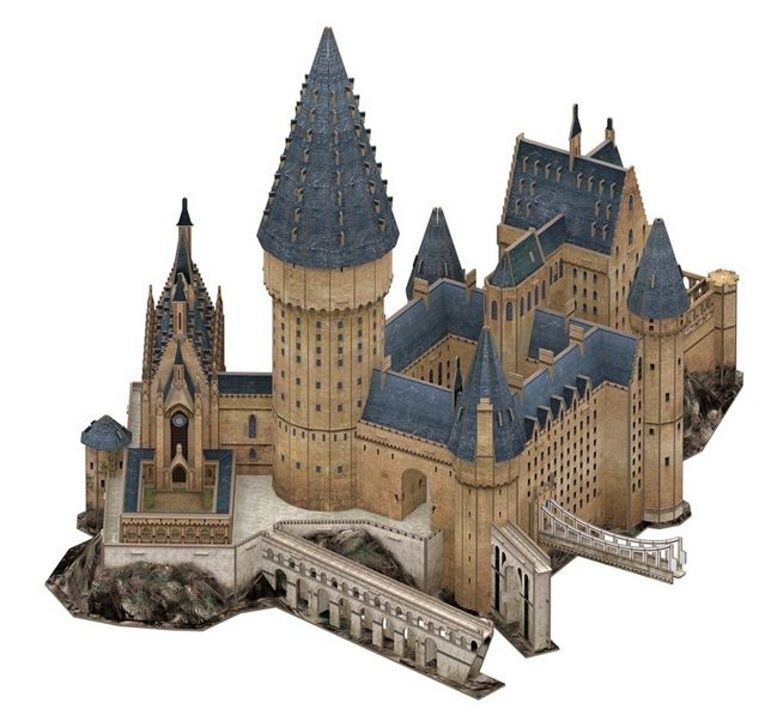 27.01.2022
Dopplerův MaFIn
3
Různé druhy modelů
Myšlenkový model
Matematický model – fyzikální zákon
Konkrétní
Mapa, papírový model
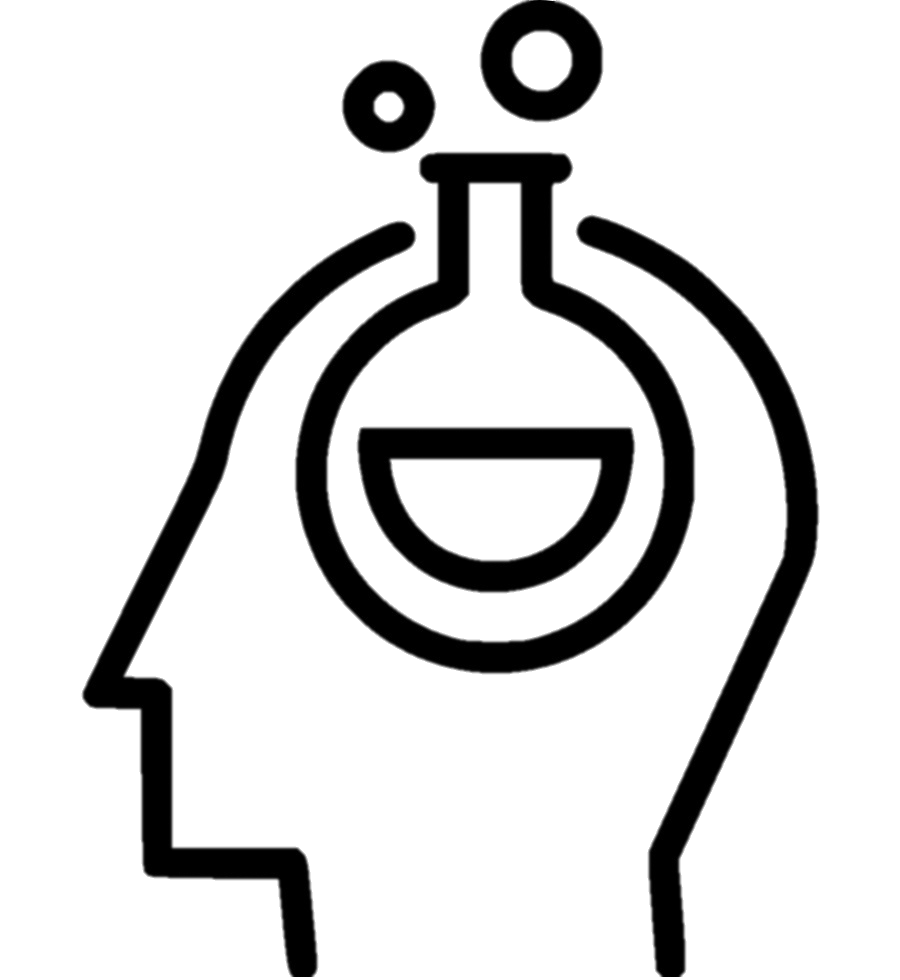 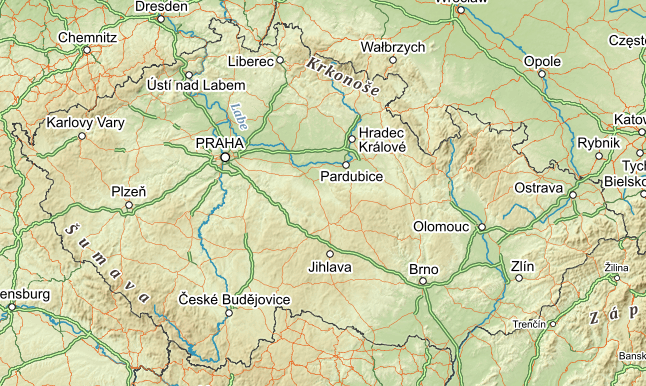 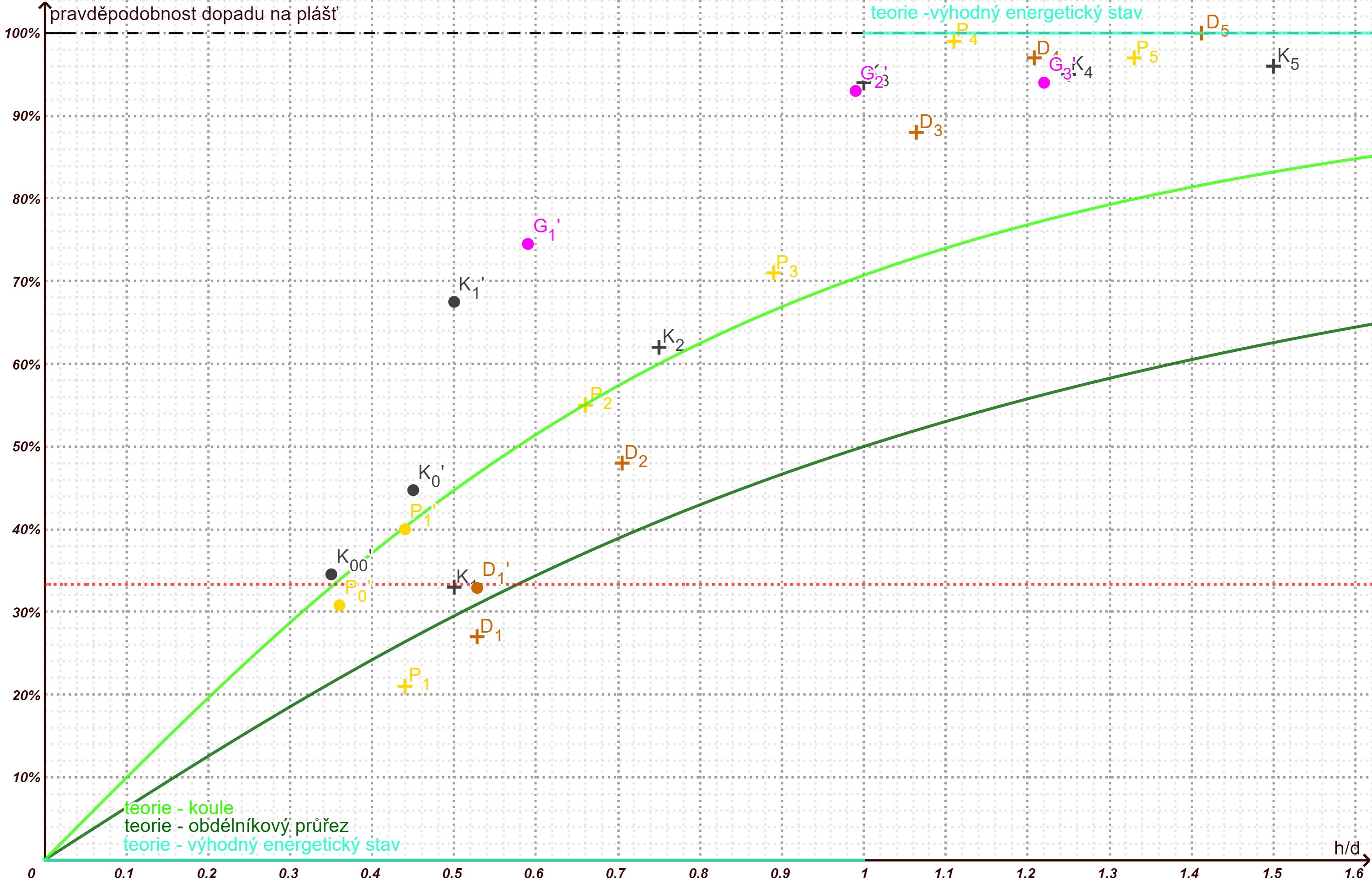 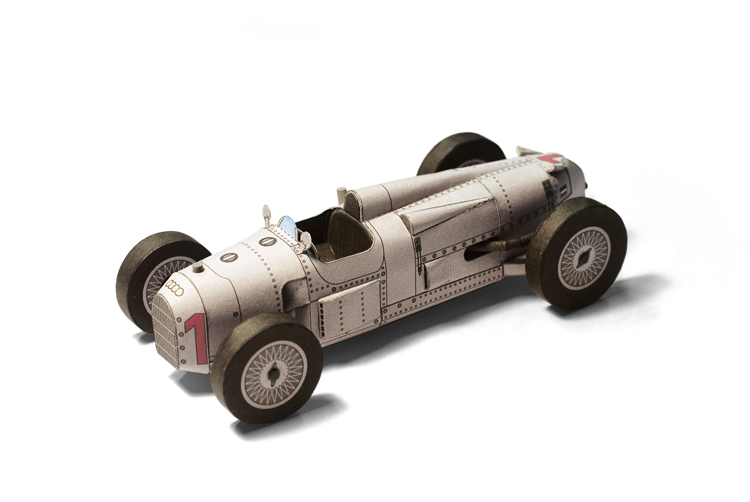 27.01.2022
Dopplerův MaFIn
4
Jak uvařit výzkum
Myšlenkový model jevu
Vstupní matematický model
Praktické pozorování
Korekce modelu podle skutečnosti
Vytvoření předpovědi
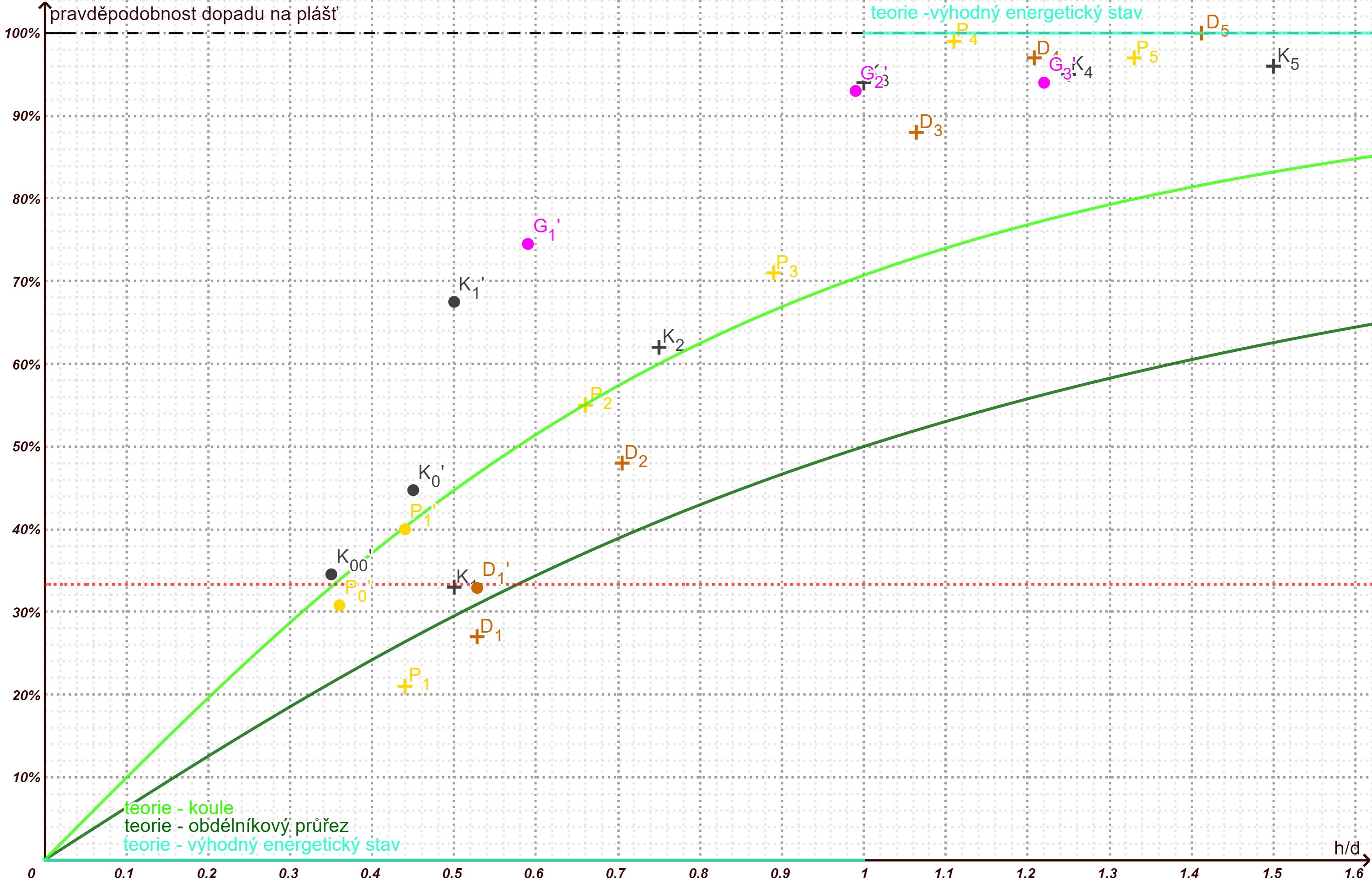 27.01.2022
Dopplerův MaFIn
5
Má Usain Bolt větší výkon než topinkovač?
Topinkovač
Trať: jedna topinka
Čas: 2,5 minuty
Příkon: 2 kW
Usain Bolt
Trať: s = 100 m
Čas: t = 9,58 s 
Váha: m = 94 kg
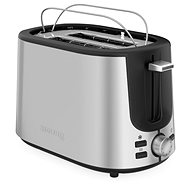 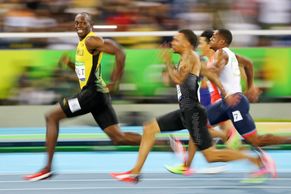 27.01.2022
Dopplerův MaFIn
6
Model pohybu při sprintu
v [m/s]
vmax
s
0
9,58
t [s]
27.01.2022
Dopplerův MaFIn
7
Vyjádření výkonu sprintera
27.01.2022
Dopplerův MaFIn
8
Dosazení
s = 100 m
m = 94 kg
t = 9,58 s
27.01.2022
Dopplerův MaFIn
9
Jaký je rozdíl mezi letem skokana a letem oštěpu
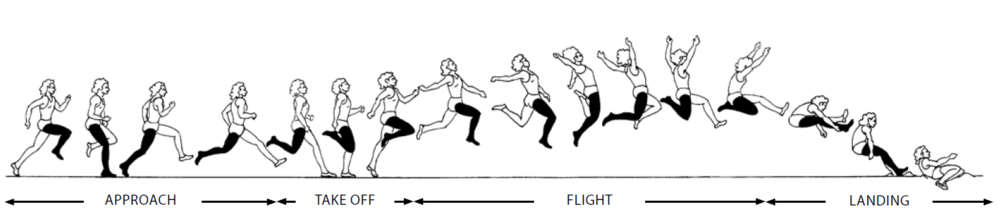 27.01.2022
Dopplerův MaFIn
10
Modely pohybu
Skokana i oštěp aproximujeme na hmotný bod
Oba dopadají do stejné výšky ze které let začínali
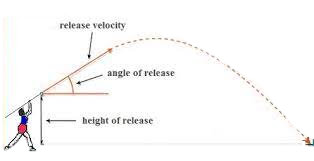 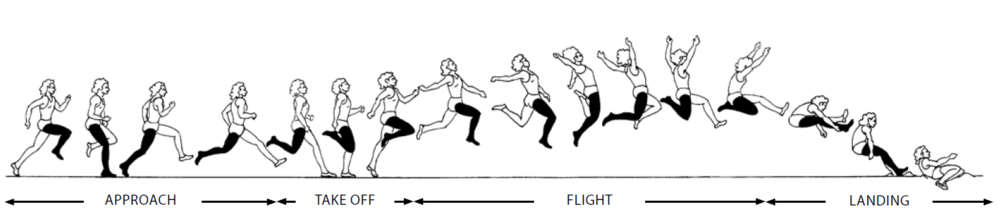 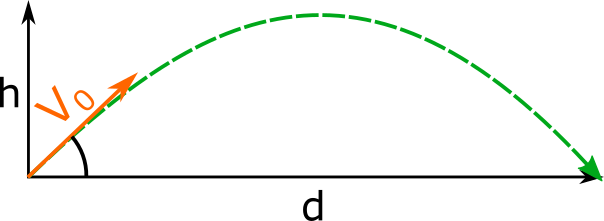 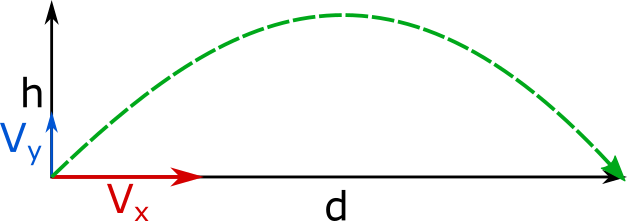 α
27.01.2022
Dopplerův MaFIn
11
Skok daleký – Mohl by topinkovač skákat?
Mike Powel
WR: d = 8,95m
Rychlost rozběhu: vx = 11 ms-1
Délka odrazu: t0 = 0,13 s 
Hmotnost: m = 77 kg

Dopředu letí, dokud nedopadne na zem
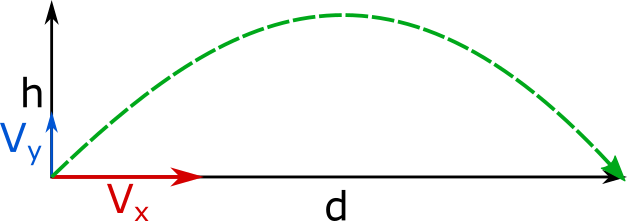 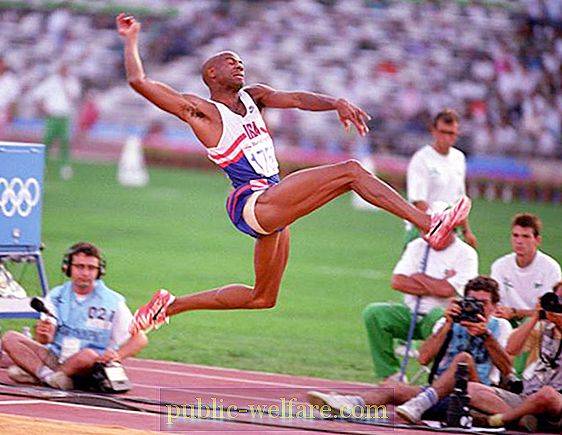 27.01.2022
Dopplerův MaFIn
12
Výpočet rychlosti stoupání
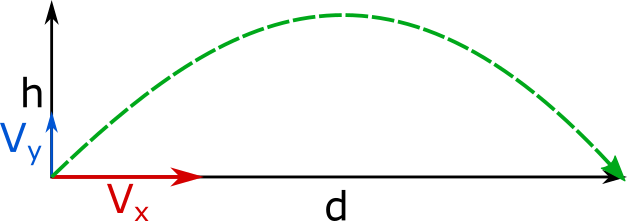 d = 8,95 m
vx = 11 ms-1
g = 9,81 ms-2
27.01.2022
Dopplerův MaFIn
13
Kolik je to topinkovačů?
m = 77 kg
vy = 3,99 ms-1
t0 = 0,13 s
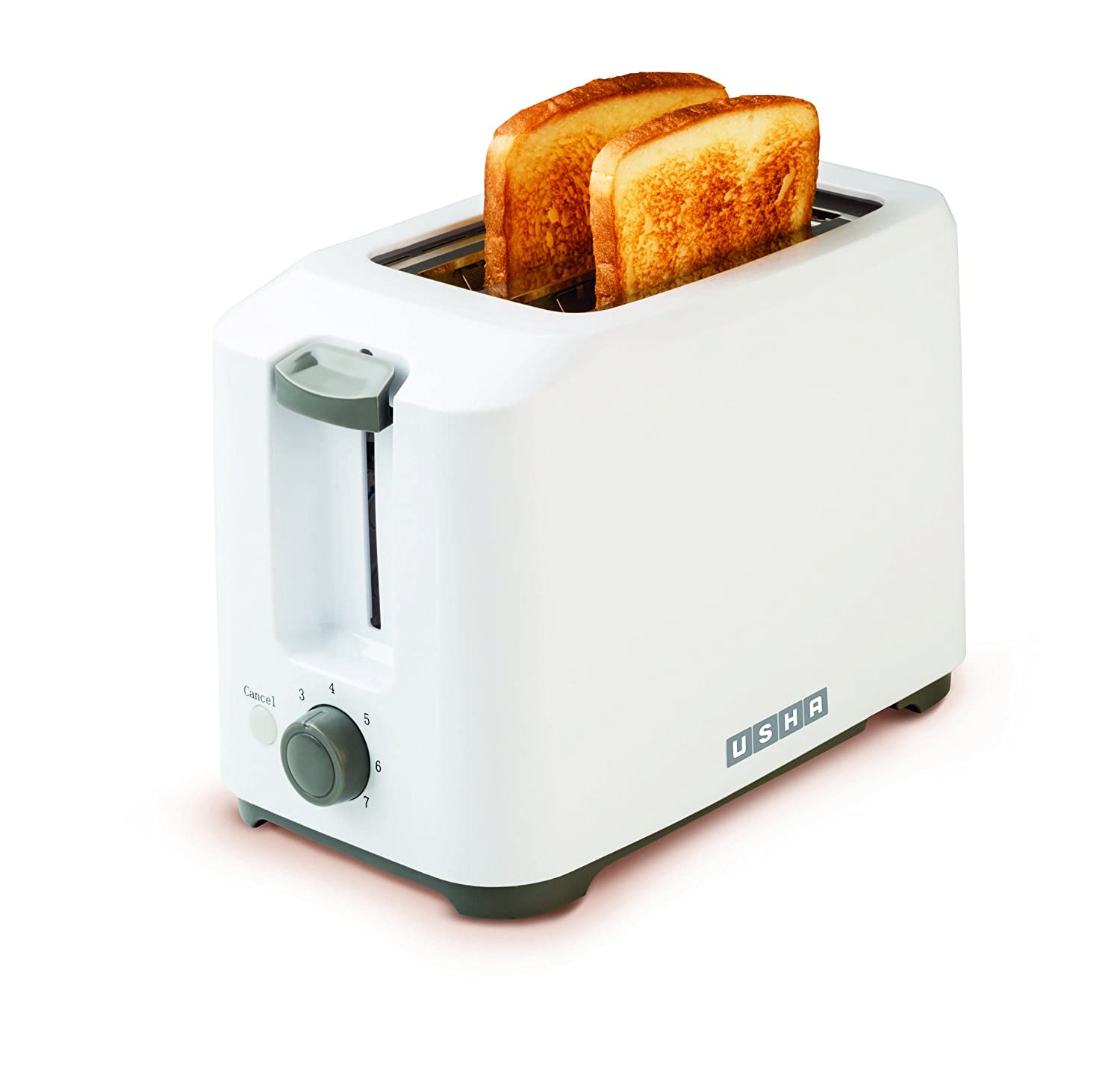 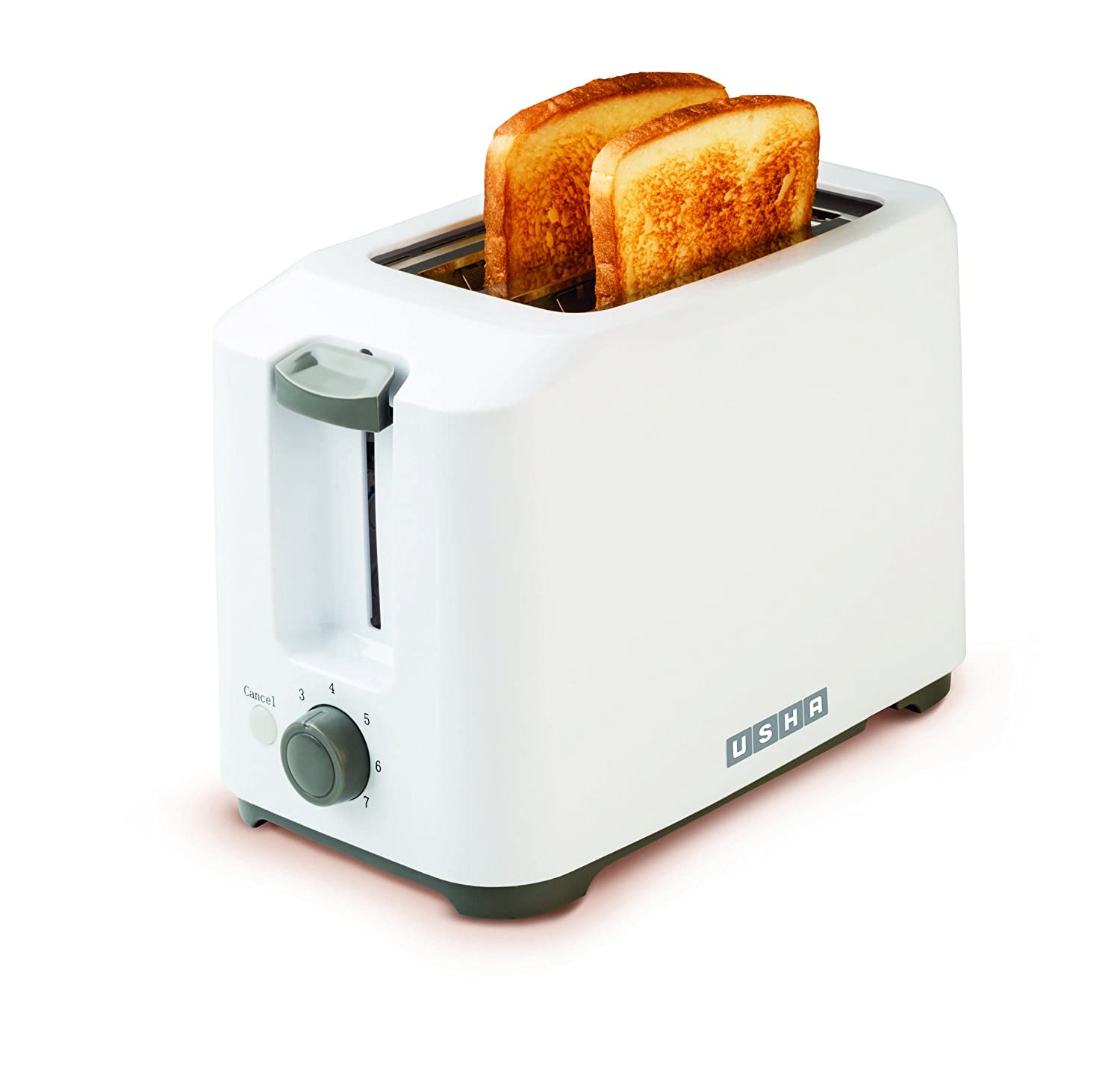 27.01.2022
Dopplerův MaFIn
14
Hod oštěpem – kolik oštěpařů na jeden topinkovač
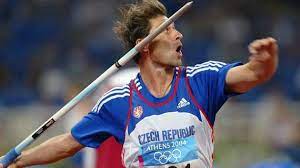 Goniometrickými funkcemi lze vyjádřit vx a vy z v0
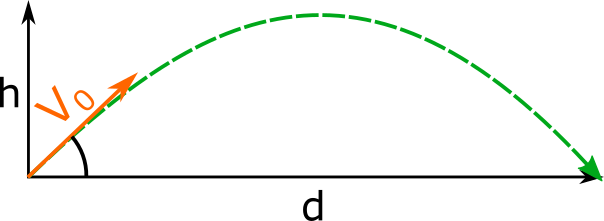 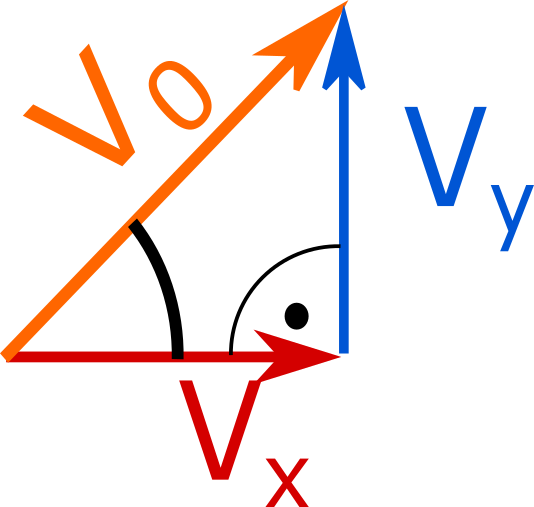 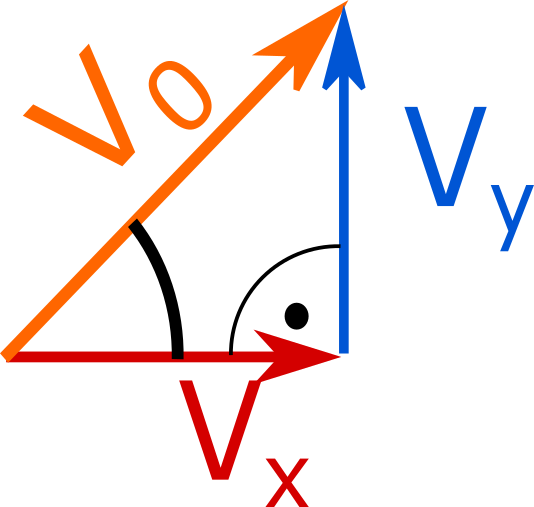 α
α
27.01.2022
Dopplerův MaFIn
15
Hod oštěpem – kolik oštěpařů na jeden topinkovač
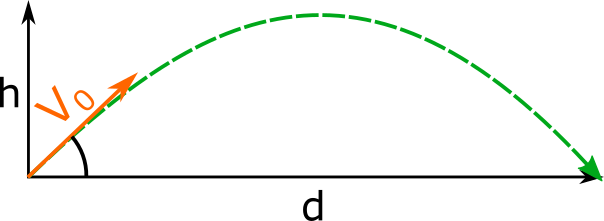 Jan Železný
WR: d = 98,48m
Elevační úhel: α = 35°
Délka odhodu: t0 = 0,2s 
Hmotnost oštěpu: m = 0,8kg
Rychlost rozběhu: vr = 6,5 ms-1


Goniometrickými funkcemi lze vyjádřit vx a vy z v0
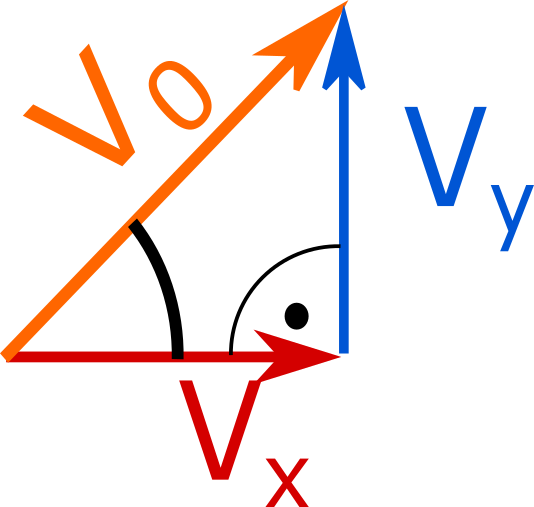 α
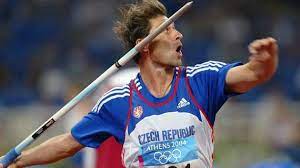 27.01.2022
Dopplerův MaFIn
16
Výpočet rychlosti odhodu
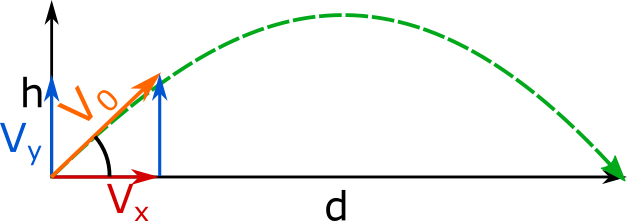 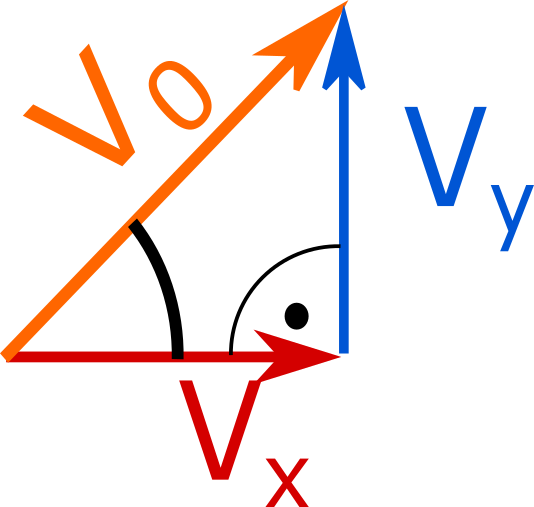 α
g = 9,81 ms-2
d = 98,48 m
α = 35°
27.01.2022
Dopplerův MaFIn
17
Kolik je to topinkovačů?
m = 0,8 kg
v0 = 32,06 ms-1
v1 = 6,5 ms-1
t0 = 0,2 s
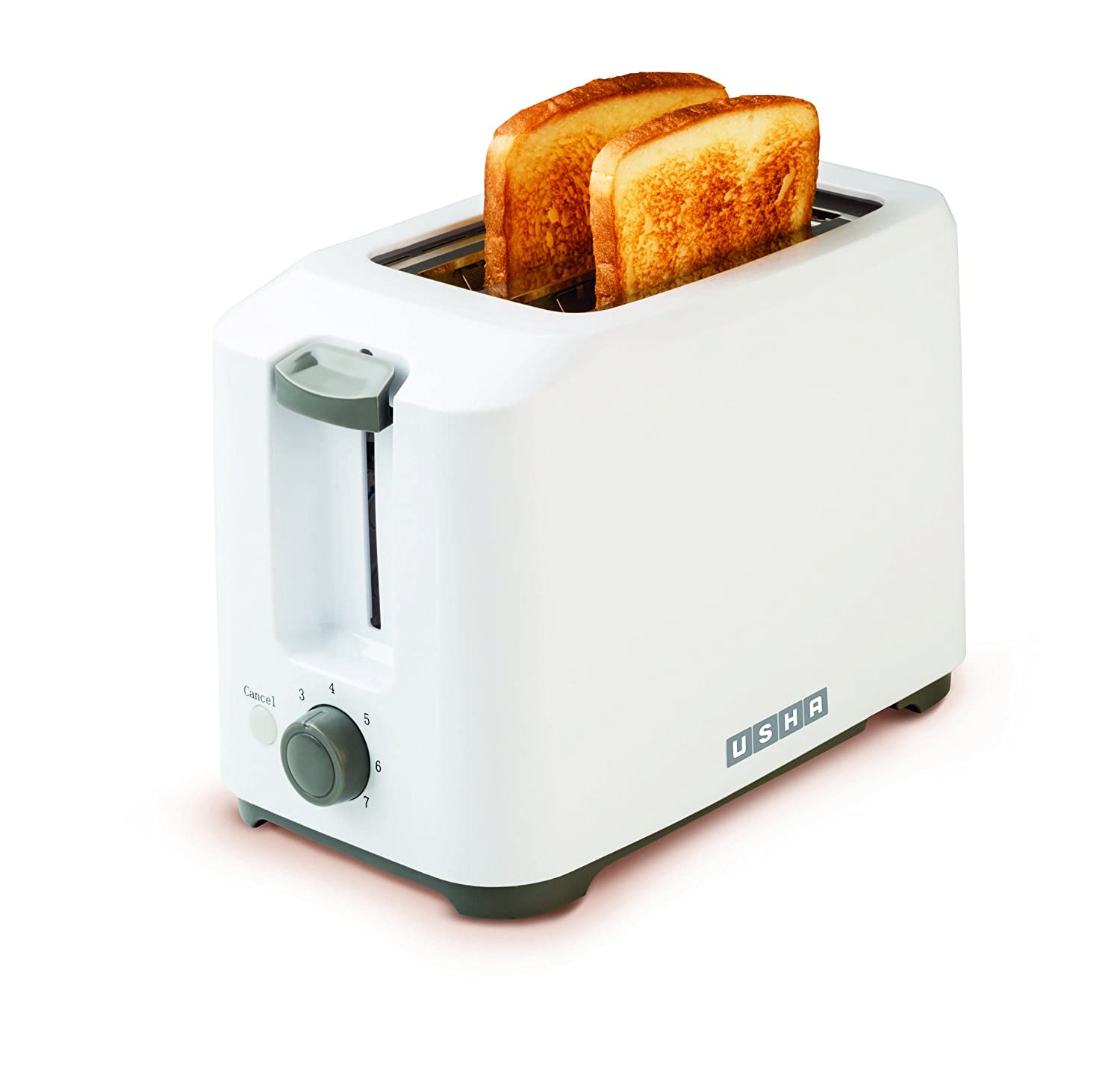 27.01.2022
Dopplerův MaFIn
18
Shrnutí
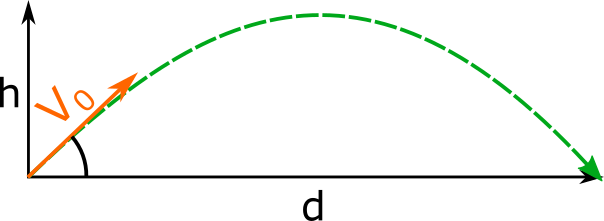 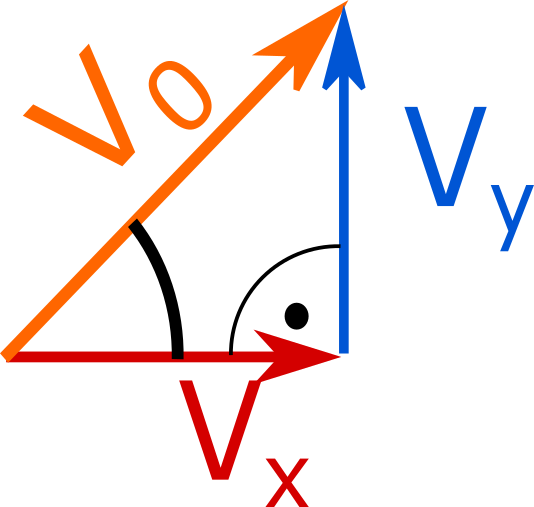 α
27.01.2022
Dopplerův MaFIn
19
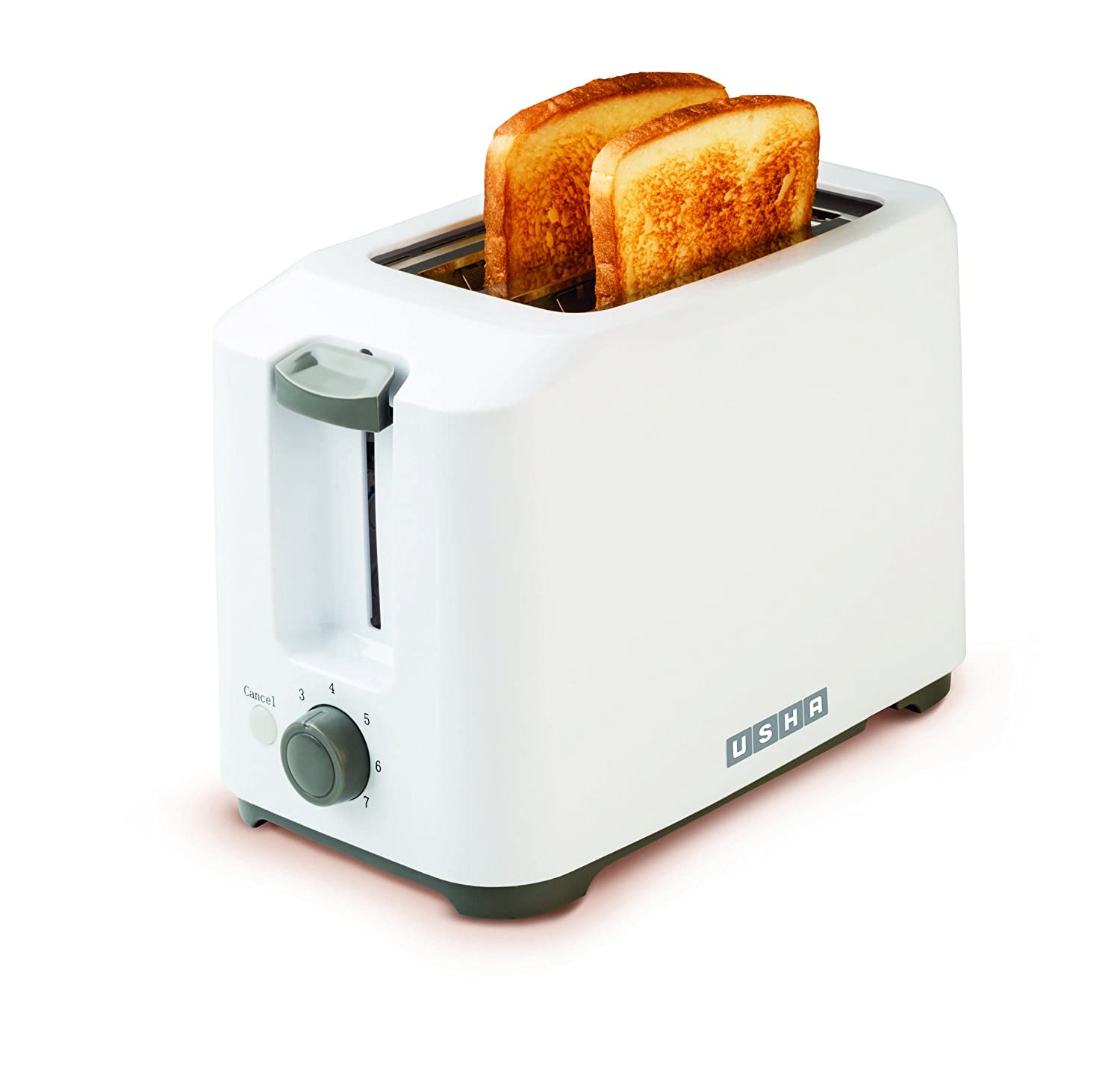 Děkuji za pozornost !
27.01.2022
Dopplerův MaFIn
20